靜思法髓妙蓮華序品
讀書會 分享

 
頁數 P97-P126
靜思法髓妙蓮華-序品
第二章 經序六成就
一、阿難承教結集法藏
施修正(本正)   恭敬分享
2020年6月3日
經文
如是我聞。一時，佛住王舍城耆闍崛山中，與大比丘眾萬二千人俱。
經文
佛陀將滅示遺教，卷首安置六成就
阿難集藏傳後世，經序取信在人間
大德共聚靈鷲山，聞法證信如實修
比丘為因羅漢果，因果盡亡無生滅
信
時
主
聞
如是我聞，一時，佛住王舍城耆闍崛山中。與大比丘眾萬二千人俱。
眾
處
六成就
阿難四問-1
1、佛入滅以後，佛所說的教法，將來流傳世間，要用什麼方法證明，這是佛所說的法？

阿難結集每部經典的開頭，皆有「如是我聞」四字，做為「經頭序」。
阿難四問-2
2、佛滅度以後，大眾應以何為師？
「以戒為師」
3、若有比丘難調伏，要怎麼辦？
以慈悲，多勸他。
若是教不來，就放棄、隨他去。
只能默擯
阿難四問-3
4、佛滅度之後，要依什麼而住？
以四念處為住
觀身不淨
四念處
觀受是苦
觀心無常
觀法無我
如是我聞
遵佛遺教
異外道
息諍論
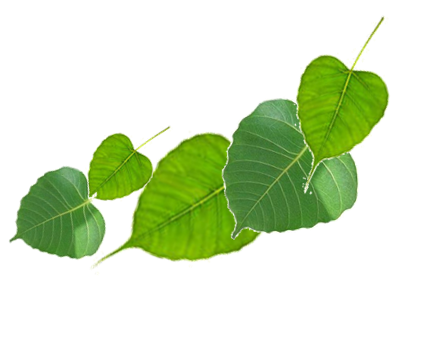 如是我聞的意義
1.「遵佛遺教」遵從佛臨終的交代
2.「異外道」要與外道區別
3.「息諍論」為了使大家意見統一，知道這部經是佛陀所說，不是別人偽造的，也不是阿難自己說的。
碰到問題時，要把握因緣問？
找正確答案
自度度人
慧命成長…
畢缽羅窟結集經典
佛經並不是佛陀在世就結集，最早的經是用「貝葉」記載。
由迦葉尊者調集過去常常跟隨在佛的身邊、聽佛說法的出家弟子，在畢缽羅窟結集經典。
五百位阿羅漢共同結集
畢缽羅窟結集經典
經典是由阿難聽、記，再覆講，然後結集，縱使阿難是有智慧的人，若不是他有忍辱力，今天也不會有這部經。
要感謝阿難
阿難如何忍辱呢？
畢缽羅窟結集經典
迦葉尊者對阿難說：「你沒斷煩惱，未證四果的果位，心不清淨，你沒資格。」
就這樣把阿難趕出去，把門關起來。
阿難並沒有生氣，他自己非常苦惱、自責、羞愧：「為什麼幾百人，個個心地清淨，只有我還有煩惱呢？」
畢缽羅窟結集經典
阿難一整晚用全副精神打坐、勤行、思考佛陀的教法，用功研究。
直到非常疲倦，要躺下去休息的時候，忽然間開悟了，證四果羅漢，顯出神通！
阿難顯神通，從畢缽羅窟的石縫進入，證實他是證果的羅漢。
阿難能這麼快，在一個晚上就開悟，是因為他的心，就像手畫虛空，完全無痕，所以我們要學阿難的忍辱功夫。
迦葉尊者很感動說：
「阿難啊！我並不是要侮辱你，而是希望你能早日去除掉煩惱，趕緊證果。你要原諒我，羅漢的心要像手畫虛空，畫過就無痕，你不可記恨喔！」
阿難能這麼快，在一個晚上就開悟，是因為他的心，就像手畫虛空，完全無痕，所以我們要學阿難的忍辱功夫。
阿難已經是心地清淨的大阿羅漢，有資格來結集經典
碰到嚴格要求的時候如何面對？
把握自我成長的機會
因緣果報觀
突吉羅罪
身、口所作之惡
迦葉尊者說：「你（阿難）不但有少分煩惱未除，還犯突吉羅罪，無法留在清淨僧團，必須離開。
突吉羅罪之一…佛渴不供水
阿難說：「當時我很認真地找到一條河，不過正巧遇到一群商隊，有五百輌由象、牛拉的車載著商品，從河中走過，使水濁了而無法取水供佛。」
突吉羅罪之二…佛衣踩腳下
迦葉尊者又說：「還有一回，你將佛的僧伽黎踏在腳下。」僧伽黎就是佛陀的衣服。
阿難回答：「我將佛陀的僧伽黎洗好晾乾，當要收拾的時候，有一陣大風將衣服吹到我腳下，並非我故意踩的。」
突吉羅罪之三…佛壽住世
阿難回想起來說：「那時我也想要留住佛陀，不過魔王擾亂，覆蔽我的心，才一時無法說出口，而錯過及時請佛住世的機緣。」
突吉羅罪之四…請求佛陀答應女眾出家
「當佛陀的姨母摩訶波闍波提，帶著一群王親和宮女到佛陀面前請求允許她們出家時，你竟然替摩訶波闍波提向佛陀請求，讓僧團從此有了比丘尼眾」
突吉羅罪之四…請求佛陀答應女眾出家
阿難懇切的解釋：「過去諸佛皆有出家二眾、在家二眾等四眾弟子，為什麼釋迦牟尼佛不能在僧團中收女眾弟子？因此我才向佛陀請求。」
碰到犯錯的時候，如何面對？
不認錯 不改過
認錯 但再犯錯
說明無心之過 為度眾生
認錯 不再犯
一切唯心造
聞思修
一、習氣要如何修除？自己會如何做？
二、遇到被羞辱時，如何面對？
(以阿難尊者為學習榜樣)
佛在靈山莫遠求
靈山就在汝心頭
人人有個靈山塔
好向靈山塔下修
回向
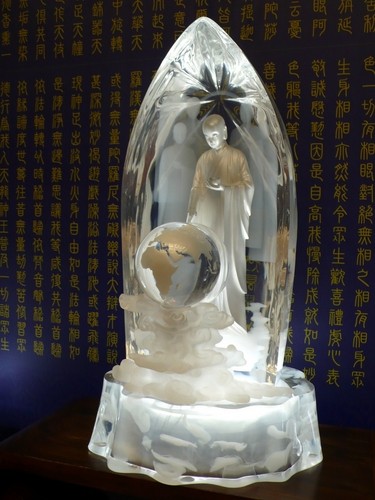 願消三障諸煩惱
願得智慧真明了
普願業障悉消除
世世常行菩薩道